Learning Deep Architectures for AI
Yoshua Bengio
Deep Architecture in our Mind
 Humans organize their ideas and concepts hierarchically 

 Humans first learn simpler concepts and then compose them to represent more abstract ones 

 Engineers break-up solutions into multiple levels of abstraction and processing
Why go deep?
Deep Architectures can be representationally efficient 
– Fewer computational units for same function 

Deep Representations might allow for a hierarchy or Representation 
– Allows non-local generalization 
– Comprehensibility 

• Multiple levels of latent variables allow combinatorial sharing of statistical strength 

• Deep architectures work well (vision, audio, NLP, etc.)!
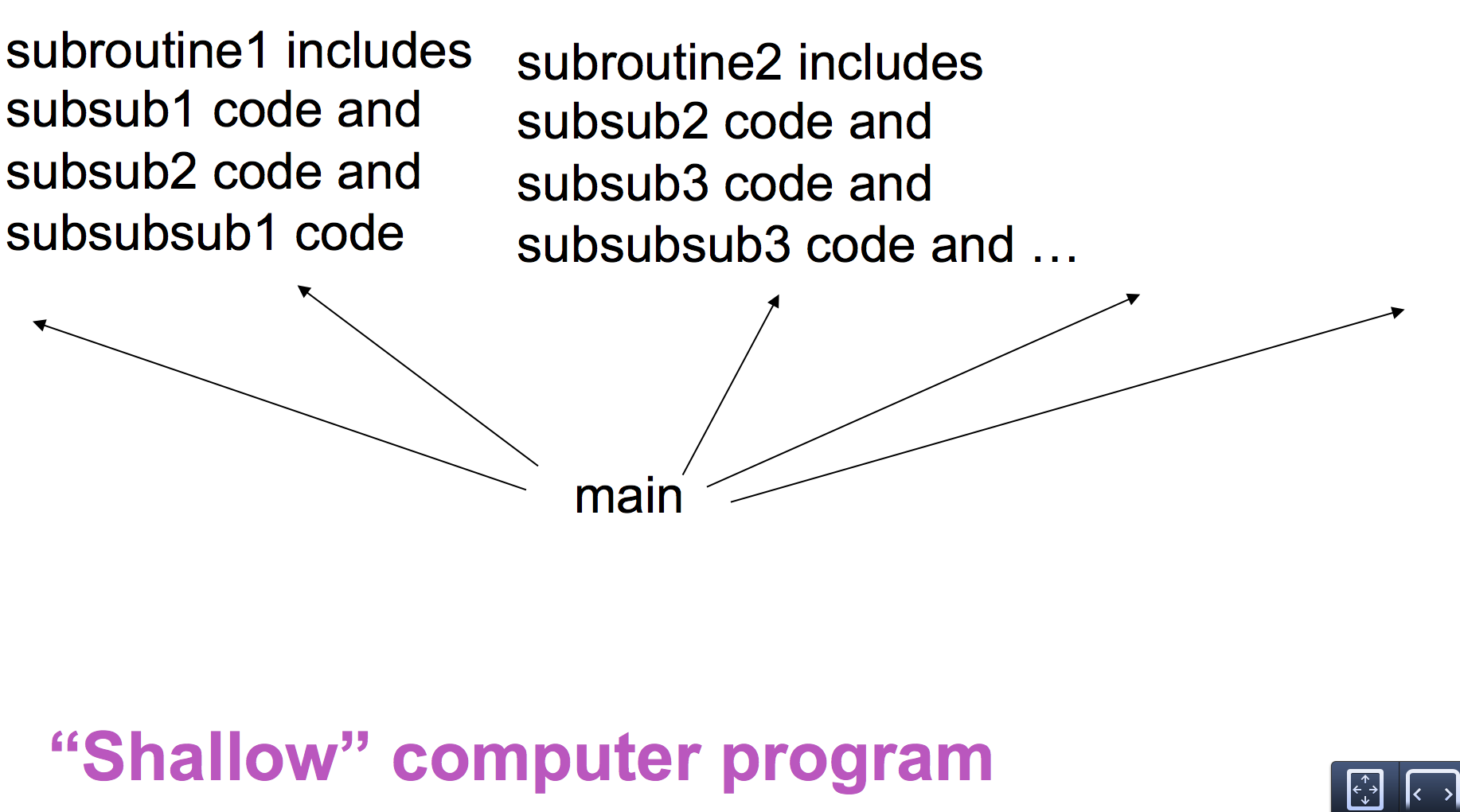 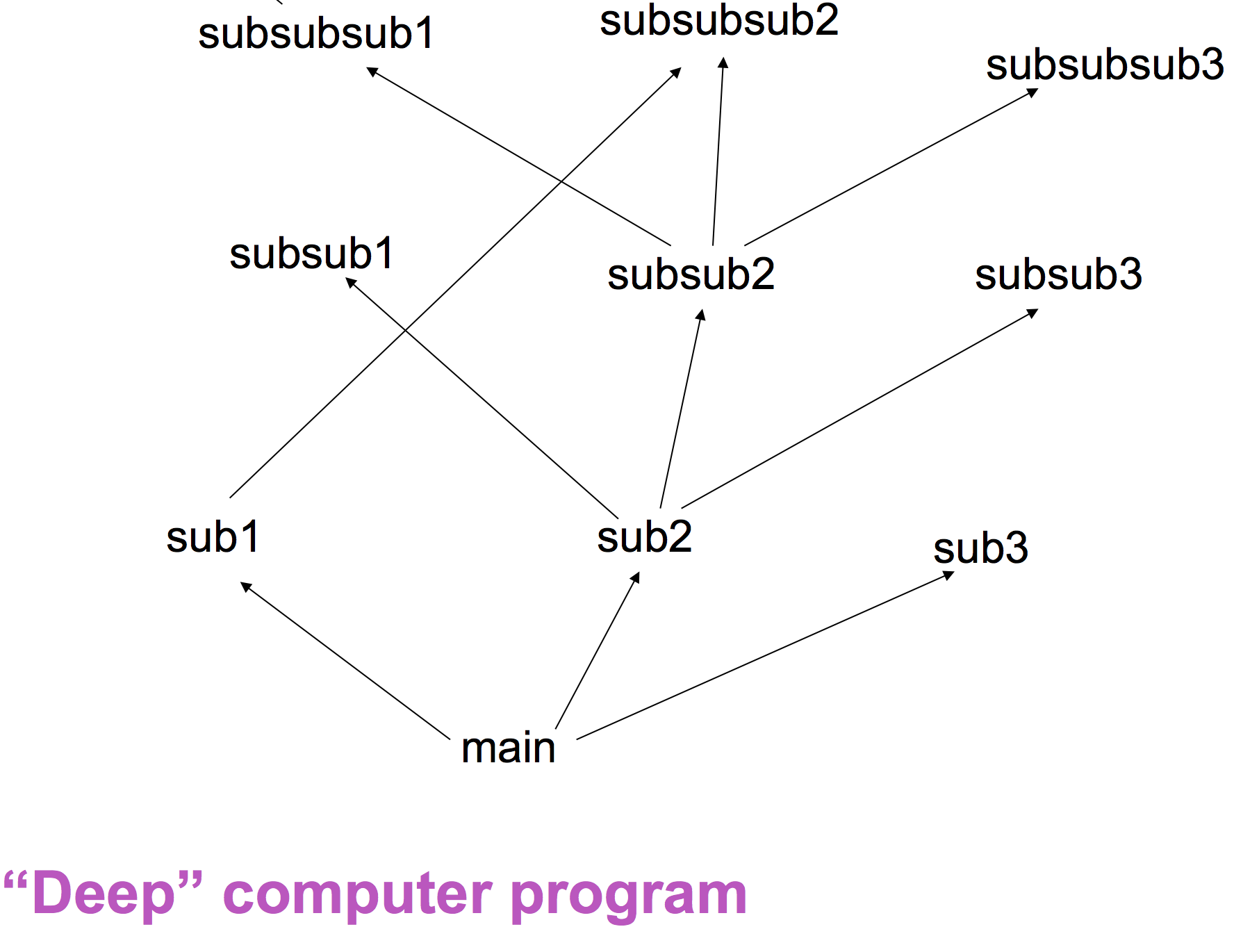 Deep architecture in brain
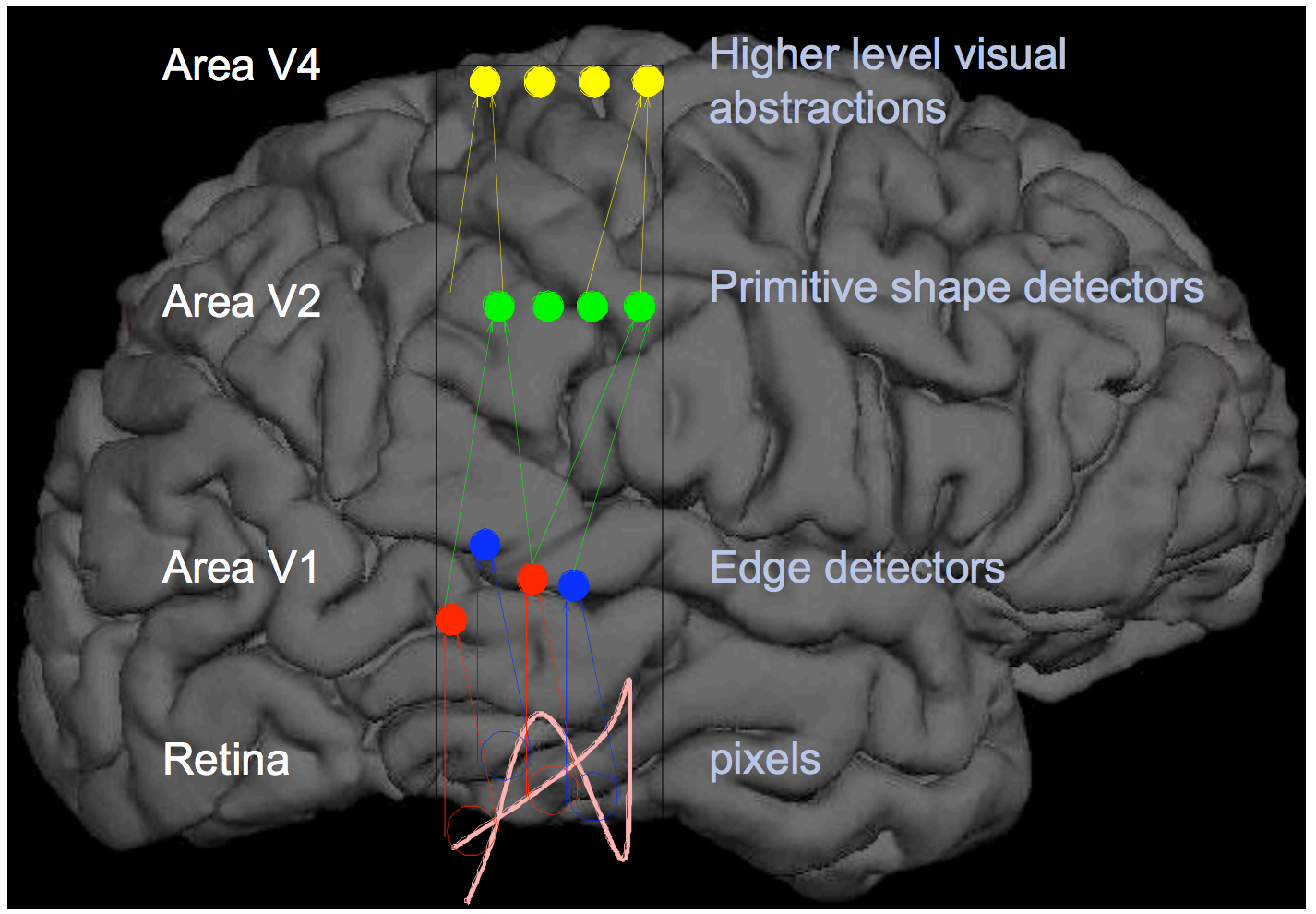 [Speaker Notes: Brain	has	a	deep	architecture. 
Cortex	 seems	to	have	a generic	learning	algorithm. 
Humans	ﬁrst	learn	simpler concepts	and	then	compose them	into	more	complex	ones]
Different Levels of Abstraction
Deep learning
Automatically learning features at multiple levels of abstraction allow a system to learn complex functions mapping the input to the output directly from data, without depending completely on human-crafted features.

Depth of architecture: the number of levels of composition of non-linear operations in the function learned.
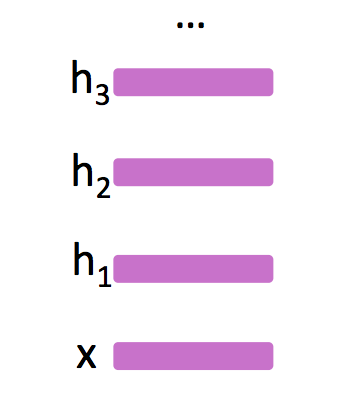 The Deep Breakthrough
Before 2006, training deep architectures was unsuccessful

 Hinton, Osindero & Teh « A Fast Learning Algorithm for Deep Belief Nets », Neural Computation, 2006 

 Bengio, Lamblin, Popovici, Larochelle « Greedy Layer-Wise Training of Deep Networks », NIPS’2006 

 Ranzato, Poultney, Chopra, LeCun « Efficient Learning of Sparse Representations with an Energy-Based Model », NIPS’2006
[Speaker Notes: Despite prior	investigation	and understanding of many of the algorithmic	techniques
Before	2006	training deep	architectures	was	unsuccessful]
Desiderata for Learning AI
1. Ability to learn complex, highly-varying functions
2. Ability to learn with little human input the low-level, intermediate, and high-level abstractions.
3. Ability to learn from a very large set of examples.
4. Ability to learn from mostly unlabeled data.
5. Ability to exploit the synergies present across a large number of tasks.
6. Strong unsupervised learning.
Architecture Depth
The need for distributed representations
Parameters for each distinguishable region.
# of distinguishable regions is linear in # of parameters.
Each parameter influences many regions, not just local neighbors.
# of distinguishable regions grows almost exponentially with # of parameters.
Unsupervised feature learning
Neural network
Neural network: running several logistic regressions at the same time.
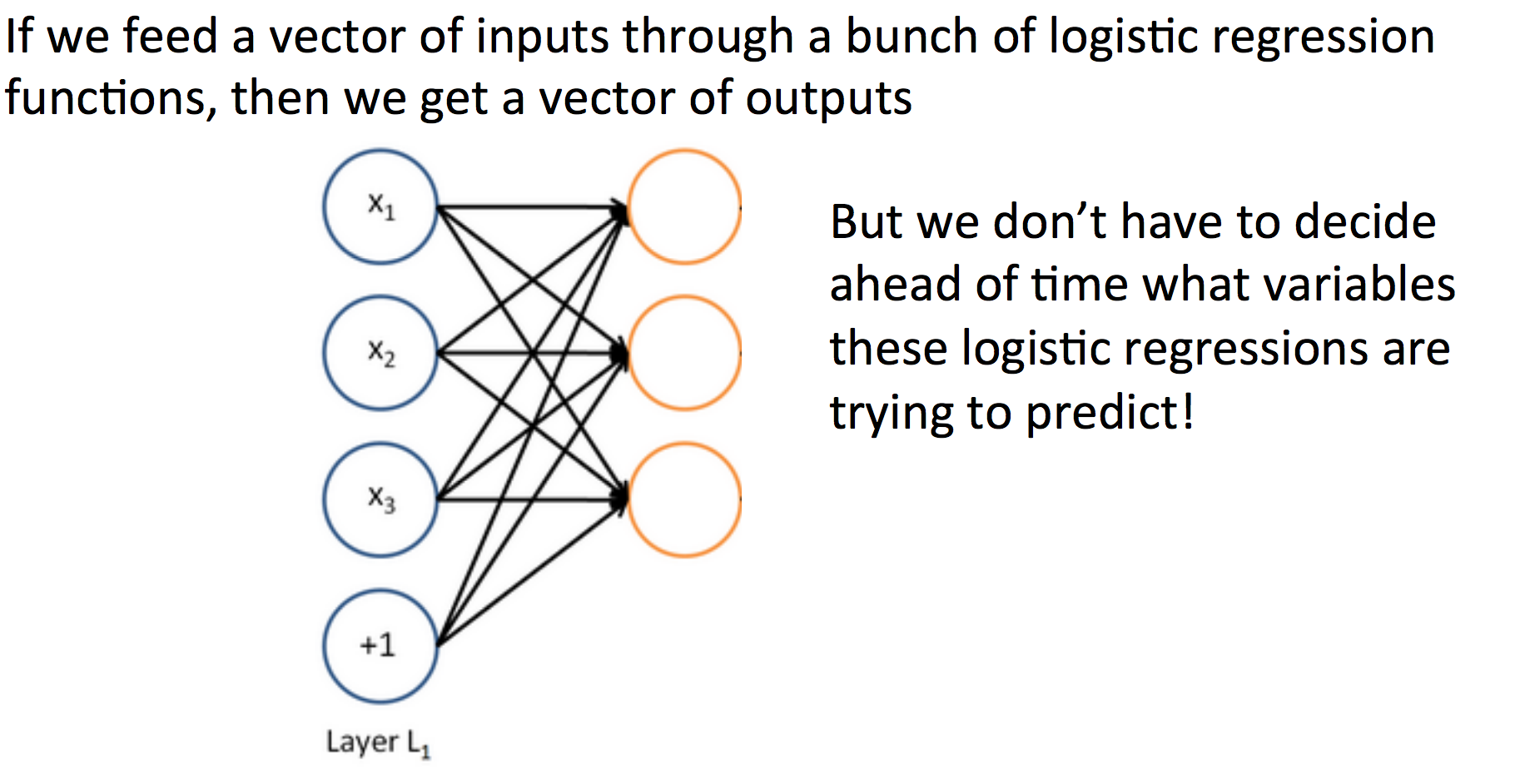 [Speaker Notes: Simple to construct.
Use unsupervised learning]